FINANCIAL SERVICE INDUSTRY
Transaction Dispute Agent
Subfunction
Maturity
Accelerates dispute resolution by automating case intake, log retrieval, and policy checks.
Homerun
Banking
Analysts manually gather data across fragmented systems, tools, and communication channels to manually assess disputed charges and respond
Current Workflow Challenges

Data silos limit visibility of the full transaction journey and delays root-cause discovery
Missing dispute deadlines under network or regulatory rules can result in auto-losses, chargebacks, and customer impact
Manual decisions lead to inconsistent customer experiences
High-volume periods delay resolution due to manual processing
Key Features
Business Impact
From
Dispute Resolution Time → One-click access to logs and policy decisions accelerates every case to closure
Auto-ingest dispute ticket from internal dispute-management system database or contact-center queue
Customer Satisfaction Score → Quick, transparent outcomes reassure cardholders and boost service ratings
Pull transaction logs and fraud logs
Manual Investigation Hours → Automated evidence gathering trims deep-dive research to only the edge cases
Apply policy rules to diagnose root cause and eligibility
Automated case intake and ability to autogenerate policy-based resolution recommendations or execute escalations as needed
Regulatory Exposure → Policy-based eligibility logic across disputes, flagging abusive patterns for risk team review reduces regulatory exposure
To
Flag disputes that don't meet resolution criteria or show signs of abuse or fraud
AI Agent drives real-time intent identification, intelligent routing, and hyper-personalized recommendations
Key User(s)
Creates structured reports with findings and recommended actions to support audit and compliance
Dispute Analysts
Customer Support Agent
Auto-credit or escalate for manual approval via email
Customers
Available with:
Copilot Studio
Scenario level:
Extend
Transaction dispute agent
Financial Service
Receive dispute ticket
Pull transaction & fraud logs
Diagnose root cause & eligibility
Collects dispute cases from internal dispute-management systems or contact center queues for processing.
Retrieves detailed transaction records and associated fraud detection logs for analysis.
Uses internal banking policies and rule sets to identify the cause and assess dispute eligibility.
AI Agent 
Connection to Communication Tools (Outlook, Teams) for capturing dispute requests from customers via email / chat
Connection to dispute-management system/contact center cast data (Dynamics 365)
Connection to Workflow Automation (Power Automate) for triggering workflows from Forms or shared inboxes
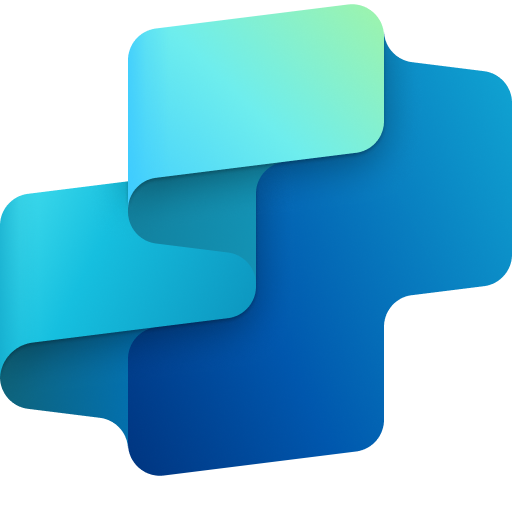 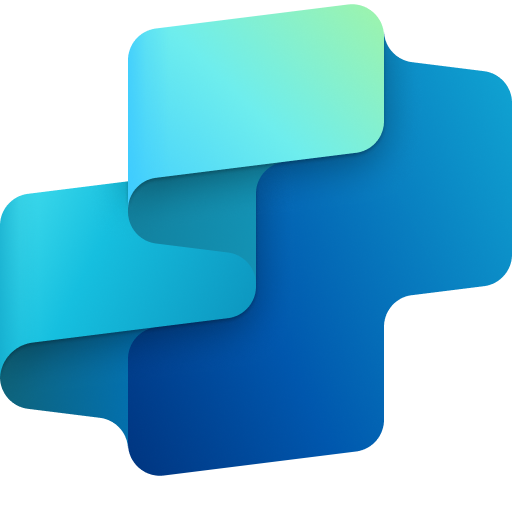 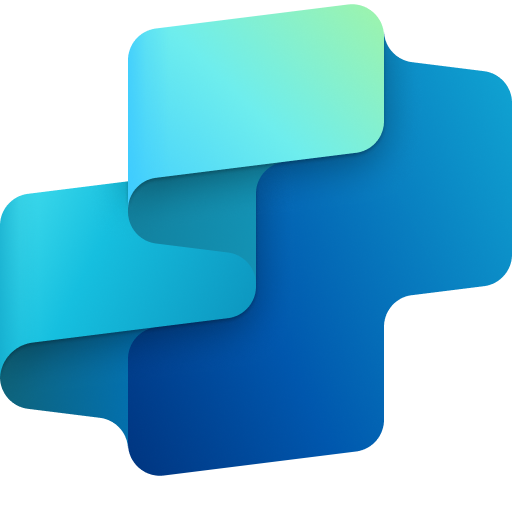 AI Agent 
Connection to CRM (SharePoint), core bank systems  for accessing stored transaction, fraud documents, and logs
Connection to CRM (Dynamics 365) for retrieving financial system data
AI Agent 
Connection to Knowledge Base (SharePoint) for internal policies, to decision logic for applying rules
Connection to Knowledge Base (SharePoint) for indexing and retrieving relevant enterprise content
Benefit: Automatically pulls and centralizes dispute cases from internal systems to reduce resolution delays and minimize backlog.
Benefit: Pulls transaction & fraud log to enable rapid access to critical data to support dispute assessment.
Benefit: Diagnose root cause to reduce errors in dispute handling and determine eligibility.
Reduces Dispute Resolution Time
Provide resolution options or request supervisor approval
Increases Customer Satisfaction Score
Generate dispute resolution reports
Flag non-eligible or risky disputes
Reduces Manual Reviewing Hours
Highlights disputes that do not meet resolution criteria or exhibit signs of abuse or fraud.
Presents eligible resolution options to the customer or routes refund approval requests to the designated supervisor for further action.
Compiles findings into structured reports with recommended next steps, aiding audit and compliance.
Reduces Regulatory Exposure
AI Agent 
Connection to Communication Tools (Outlook / Teams) for notifying stakeholders and sharing updates
Connection to Workflow Automation (Power Apps) for routing refund approvals to supervisors
Connection to CRM (Dynamics 365) for updating outcomes in customer records
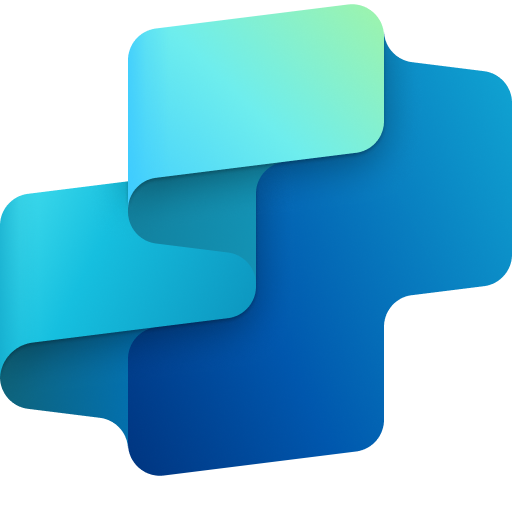 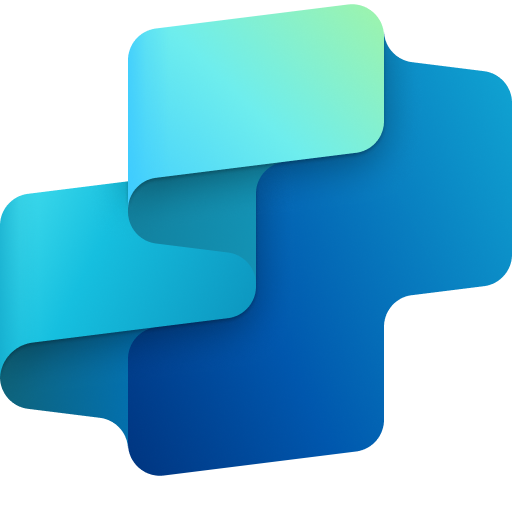 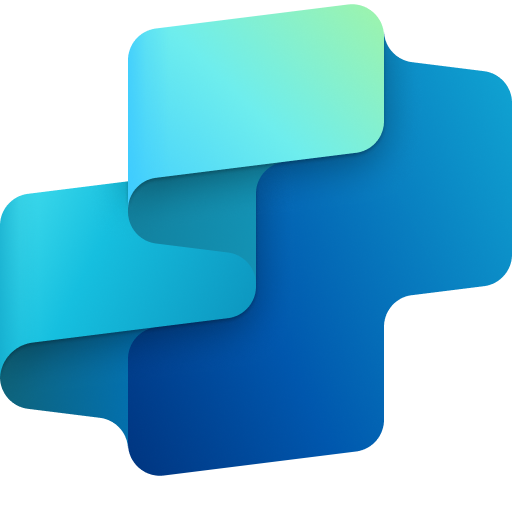 AI Agent 
Connection to Logging Tool (Power Apps) for routing and logging flagged cases into review workflows
Connection to Analytical Models for applying logic to detect high-risk patterns
AI Agent 
Connection to Document Generation Tool (Word) for generating structured case summaries and templates
Connection to File storage (SharePoint) for storing and managing case documentation
Cost Saving
Customer Experience
Service Excellence
Benefit: Flags risky dispute to help mitigate financial risk and fraud exposure through proactive detection.
Benefit: Automatically creates a report with all recommendations for review.
Benefit: Manages end-to-end claim resolution by presenting valid actions for quick turnaround while flagging exceptions for review.
FINANCIAL SERVICE INDUSTRY
Transaction Dispute Agent
Speeds up investigation and resolution of disputed transactions
Key Considerations to Address

Use  Communication Tools (Outlook) and CRM (Dynamics 365) to capture dispute tickets, case history and customer history
Connect Core Banking and fraud system to pull transaction details and fraud indicators 
Link Content Management System (SharePoint) in PDF, DOC format to Check dispute policies and past resolutions
Use AI builder analytical Models to Apply fraud checks, risk scores, and eligibility rules
Route based on SLA and dispute type using Power Automate
PII includes customer name, card/account number, transaction details, and email/chat transcripts
Licensed Users
Unlicensed Users
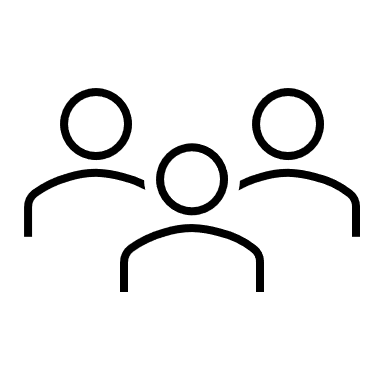 Orchestrator
Base Pre-trained OpenAI Models / custom Open AI models (preview)
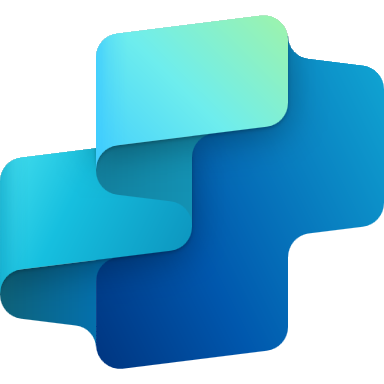 Low Risk
High Risk
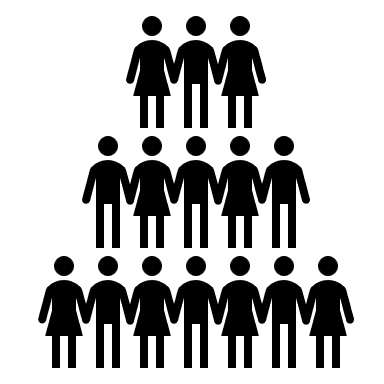 1b. Asks for list of unresolved disputes
Confidence Score
0
1
Customer Support Agent
9a. If no manual review within 4 hours, escalate automatically
4. invokes tools
Customers
10c. Provides feedback and updates training data, instructions
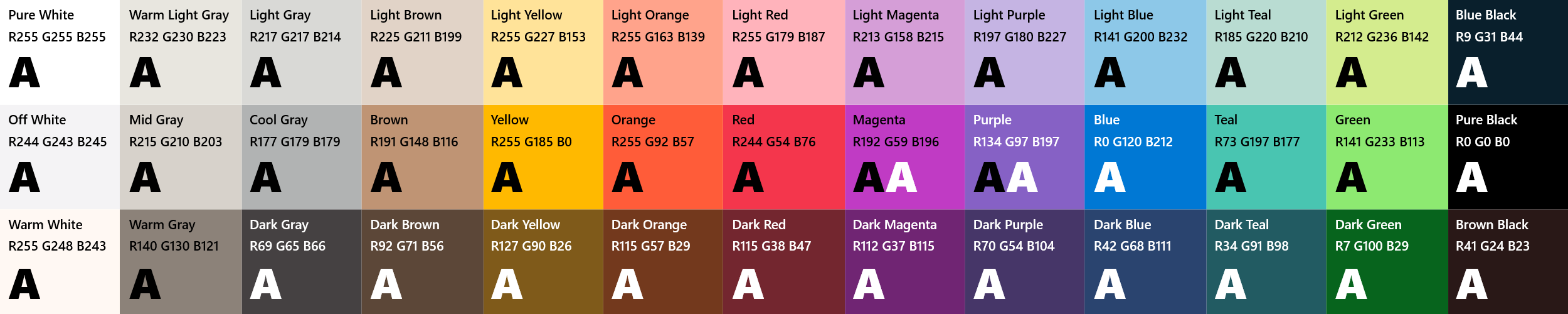 1a. Raises dispute by submitting an incident or via chat
3. Ticket triggers workflow
9. Reviews notification
6. Pulls policy documents
LEGEND
8a. Confidence Score < 0.3, initiates ‘Auto Credit’ and mails customer
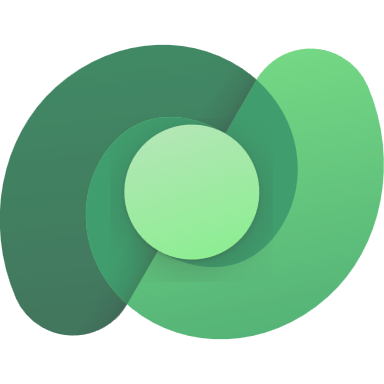 Channels
Tools
Knowledge Base
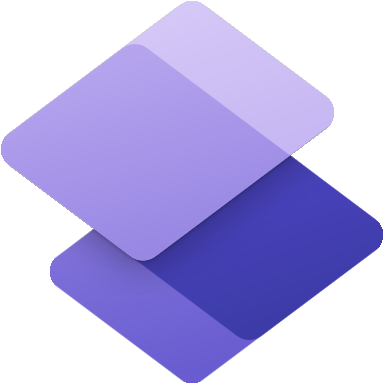 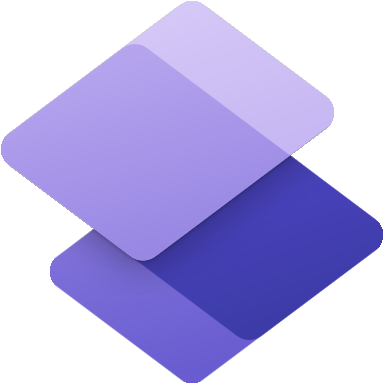 5. Pulls transactional logs and fraud logs
D365 Customer Portal
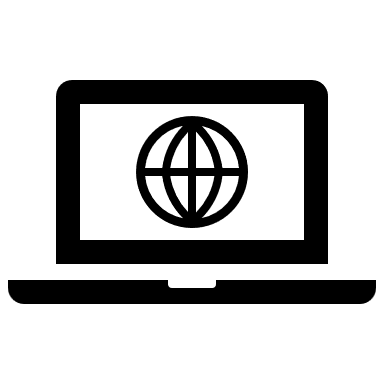 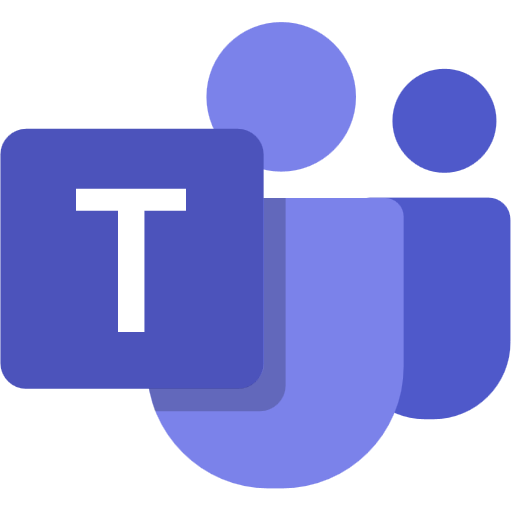 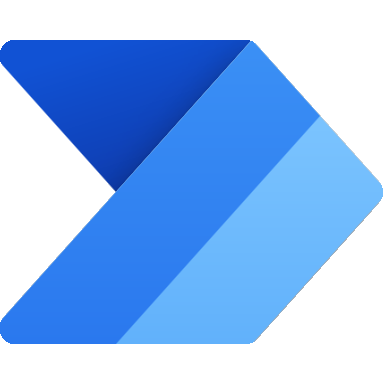 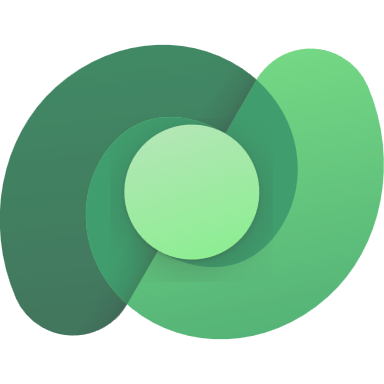 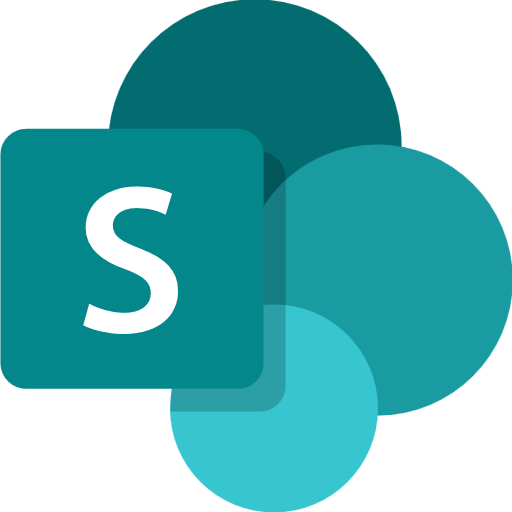 Unstructured Documents – pdf, docx, pptx (versioned)
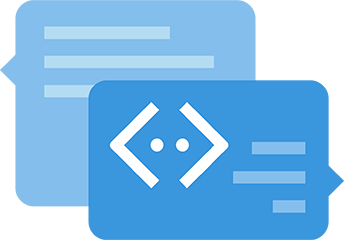 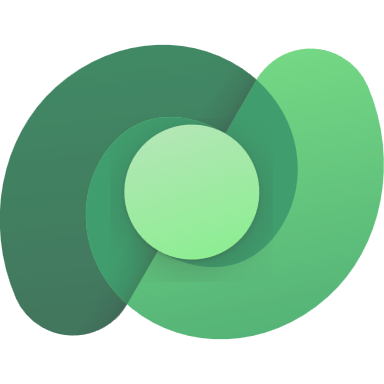 Structured Records
Dataverse
Structured Records
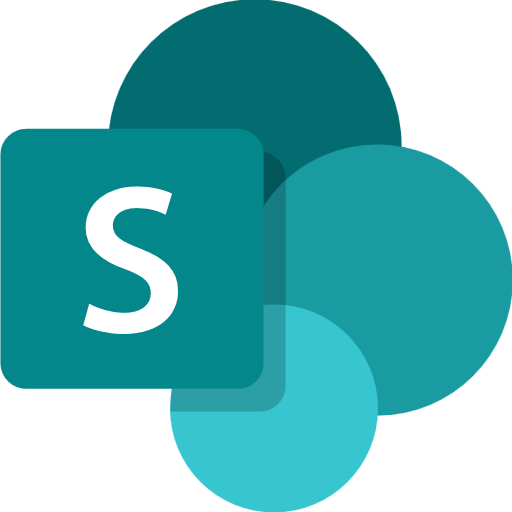 2. Dispute ticket gets stored as record
7. Generates brief rationale, derives a confidence score and creates reports in SharePoint
SharePoint
8b. Confidence Score > 0.8,  creates notification
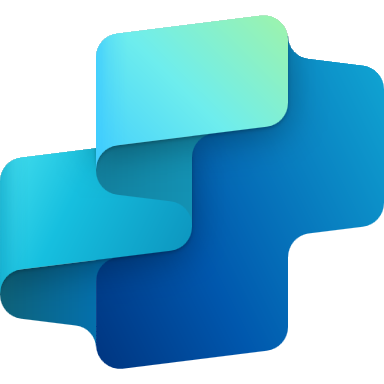 Copilot Studio Agent
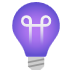 App Insights
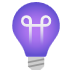 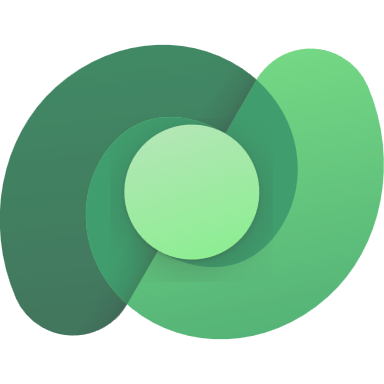 10a. Agent logs are displayed on Copilot Studio Kit
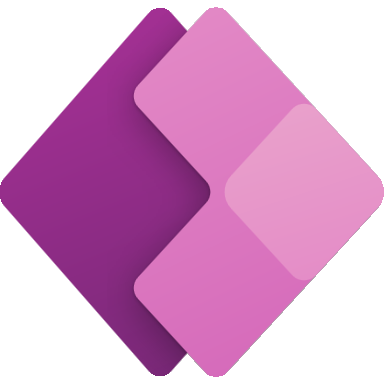 Customer Inquiry Agent
Claim Settlement Agent
Internal Policy Q&A Agent
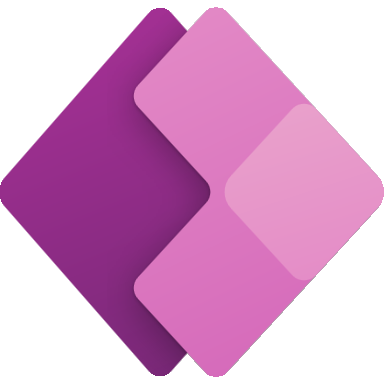 Agent-to-Agent
Workflow
Copilot Studio Kit - Extend
Agent Ops (logging, audit, observability)
Conversation Transcript
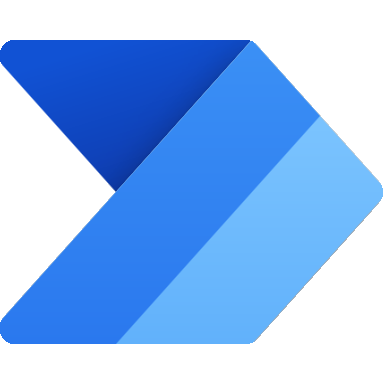 Flow / Connector
10b. Agent logs are reviewed by admins
Reference Architecture Assumptions
Agent will be hosted on Teams channel with Microsoft authentication for support agent 
Agent will be hosted on Public website for customers; authentication should align with portal identity providers; no auth is needed for public-facing documents or websites.
 Customer Support  Agents  will be M365 license to access the agent, but customers won’t  
Core Banking System would expose APIs or have connectors to  fetch customer profiles or incidents and transaction details 
‘Customer Inquiry Agent’ and ‘Claim Settlement Agent’ and ‘Policy Agent’ should be ready and discoverable to be associated with this agent
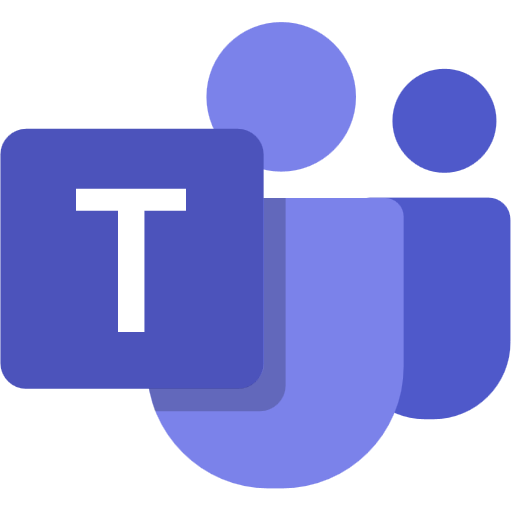 MS Teams